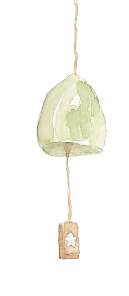 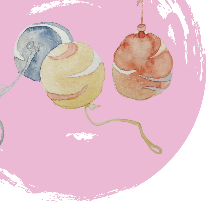 日
系
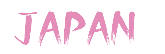 清
新
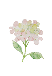 极简
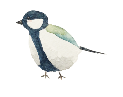 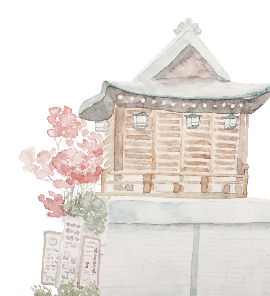 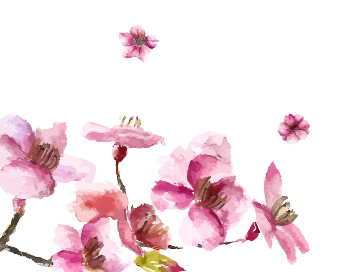 JAPANESE PURE AND FRESH
日
系
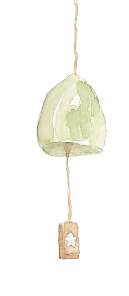 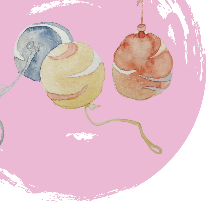 目 录
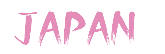 CONTENTS
01
论文背景简介
02
研究过程简介
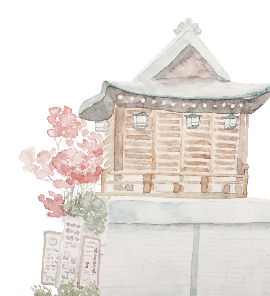 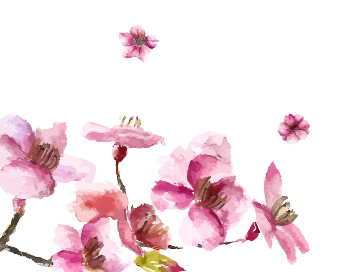 03
遗留问题探讨
04
论文归档总结
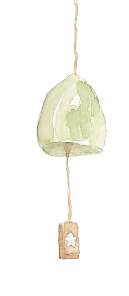 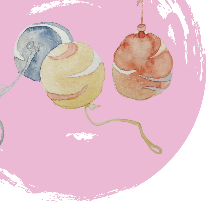 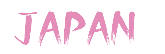 Part 01
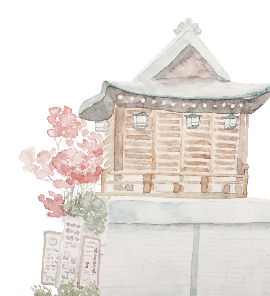 论文背景简介
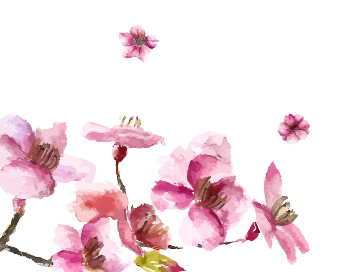 论文背景简介
YOUR TEXT
YOUR TEXT
YOUR TEXT
YOUR TEXT
Lemon drops oat cake oat cake sugar plum. Jelly beans macaroon I love topping danish cake
Lemon drops oat cake oat cake sugar plum. Jelly beans macaroon I love topping danish cake
Lemon drops oat cake oat cake sugar plum. Jelly beans macaroon I love topping danish cake
Lemon drops oat cake oat cake sugar plum. Jelly beans macaroon I love topping danish cake
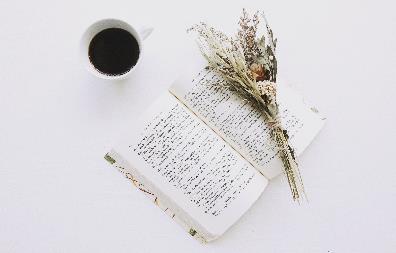 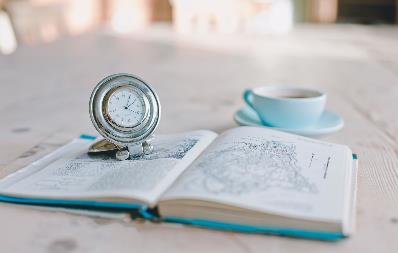 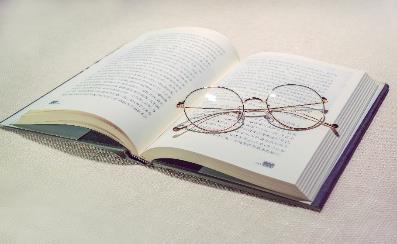 论文背景简介
YOUR TEXT
YOUR TEXT
YOUR TEXT
YOUR TEXT
YOUR TEXT
YOUR TEXT
Lemon drops oat cake oat cake sugar plum. Jelly beans macaroon I love topping danish cake
Lemon drops oat cake oat cake sugar plum. Jelly beans macaroon I love topping danish cake
Lemon drops oat cake oat cake sugar plum. Jelly beans macaroon I love topping danish cake
Lemon drops oat cake oat cake sugar plum. Jelly beans macaroon I love topping danish cake
Lemon drops oat cake oat cake sugar plum. Jelly beans macaroon I love topping danish cake
Lemon drops oat cake oat cake sugar plum. Jelly beans macaroon I love topping danish cake
2015
论文背景简介
YOUR TEXT
YOUR TEXT
YOUR TEXT
YOUR TEXT
90%
70%
80%
100%
Lemon drops oat cake oat cake sugar plum. Jelly beans macaroon I love topping danish cake
Lemon drops oat cake oat cake sugar plum. Jelly beans macaroon I love topping danish cake
Lemon drops oat cake oat cake sugar plum. Jelly beans macaroon I love topping danish cake
Lemon drops oat cake oat cake sugar plum. Jelly beans macaroon I love topping danish cake
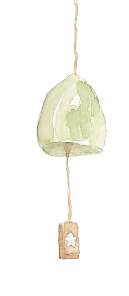 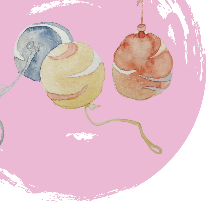 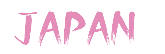 Part 02
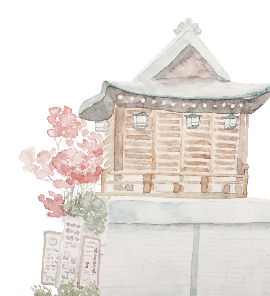 研究过程简介
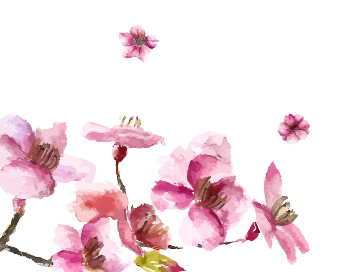 研究过程简介
86
86
86
86
86
YOUR TEXT
YOUR TEXT
YOUR TEXT
YOUR TEXT
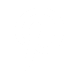 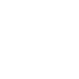 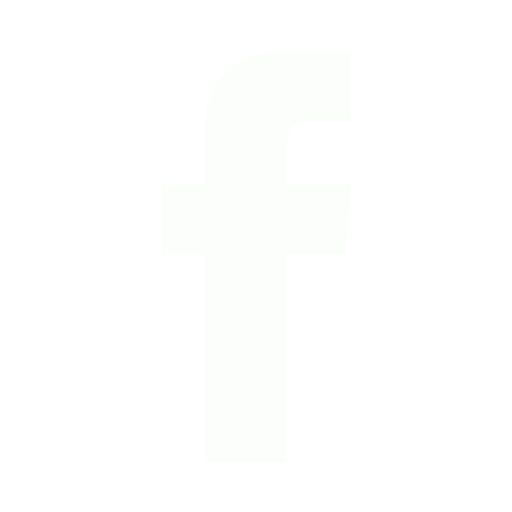 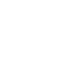 Lemon drops oat cake oat cake sugar plum. Jelly beans macaroon I love topping danish cake
Lemon drops oat cake oat cake sugar plum. Jelly beans macaroon I love topping danish cake
Lemon drops oat cake oat cake sugar plum. Jelly beans macaroon I love topping danish cake
Lemon drops oat cake oat cake sugar plum. Jelly beans macaroon I love topping danish cake
研究过程简介
YOUR TEXT
YOUR TEXT
YOUR TEXT
YOUR TEXT
Lemon drops oat cake oat cake sugar plum. Jelly beans macaroon I love topping danish cake
Lemon drops oat cake oat cake sugar plum. Jelly beans macaroon I love topping danish cake
Lemon drops oat cake oat cake sugar plum. Jelly beans macaroon I love topping danish cake
Lemon drops oat cake oat cake sugar plum. Jelly beans macaroon I love topping danish cake
Jelly chocolate cake carrot cake dragée candy canes.
Jelly chocolate cake carrot cake dragée candy canes.
01
02
03
04
Jelly chocolate cake carrot cake dragée candy canes.
Jelly chocolate cake carrot cake dragée candy canes.
研究过程简介
79%
69%
66%
39%
YOUR TEXT
YOUR TEXT
YOUR TEXT
YOUR TEXT
Lemon drops oat cake oat cake sugar plum. Jelly beans macaroon I love topping danish cake
Lemon drops oat cake oat cake sugar plum. Jelly beans macaroon I love topping danish cake
Lemon drops oat cake oat cake sugar plum. Jelly beans macaroon I love topping danish cake
Lemon drops oat cake oat cake sugar plum. Jelly beans macaroon I love topping danish cake
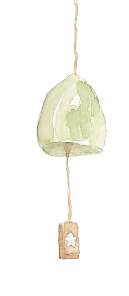 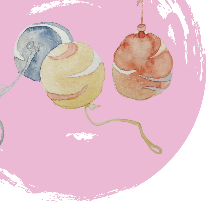 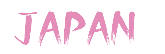 Part 03
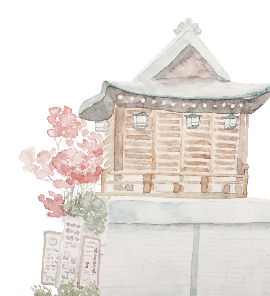 遗留问题探讨
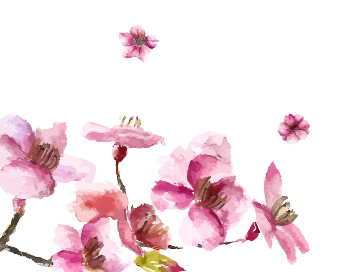 遗留问题探讨
YOUR TEXT
YOUR TEXT
YOUR TEXT
YOUR TEXT
01
02
Lemon drops oat cake oat cake sugar plum. Jelly beans macaroon I love topping danish cake
Lemon drops oat cake oat cake sugar plum. Jelly beans macaroon I love topping danish cake
Lemon drops oat cake oat cake sugar plum. Jelly beans macaroon I love topping danish cake
Lemon drops oat cake oat cake sugar plum. Jelly beans macaroon I love topping danish cake
SUCCESS
04
03
遗留问题探讨
YOUR TEXT
YOUR TEXT
YOUR TEXT
YOUR TEXT
YOUR TEXT
YOUR TEXT
Lemon drops oat cake oat cake sugar plum. Jelly beans macaroon I love topping danish cake
Lemon drops oat cake oat cake sugar plum. Jelly beans macaroon I love topping danish cake
Lemon drops oat cake oat cake sugar plum. Jelly beans macaroon I love topping danish cake
Lemon drops oat cake oat cake sugar plum. Jelly beans macaroon I love topping danish cake
Lemon drops oat cake oat cake sugar plum. Jelly beans macaroon I love topping danish cake
Lemon drops oat cake oat cake sugar plum. Jelly beans macaroon I love topping danish cake

遗留问题探讨
25%
50%
75%
100%
YOUR TEXT
YOUR TEXT
YOUR TEXT
YOUR TEXT
Lemon drops oat cake oat cake sugar plum. Jelly beans macaroon I love topping danish cake
Lemon drops oat cake oat cake sugar plum. Jelly beans macaroon I love topping danish cake
Lemon drops oat cake oat cake sugar plum. Jelly beans macaroon I love topping danish cake
Lemon drops oat cake oat cake sugar plum. Jelly beans macaroon I love topping danish cake
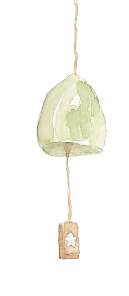 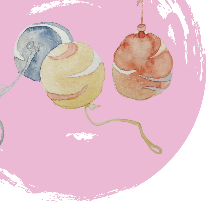 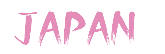 Part 04
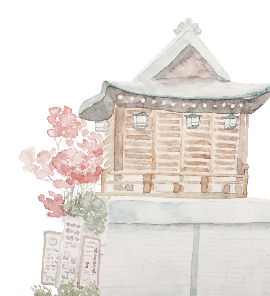 论文归档总结
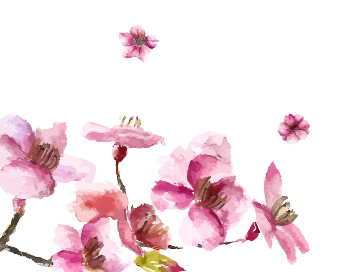 论文归档与总结
YOUR TEXT
YOUR TEXT
Lemon drops oat cake oat cake sugar plum. Jelly beans macaroon I love topping danish cake
Lemon drops oat cake oat cake sugar plum. Jelly beans macaroon I love topping danish cake
YOUR TEXT
YOUR TEXT
Lemon drops oat cake oat cake sugar plum. Jelly beans macaroon I love topping danish cake
Lemon drops oat cake oat cake sugar plum. Jelly beans macaroon I love topping danish cake
论文归档与总结
Lorem ipsum dolor sit amet, consectetur adipiscing elit
Lorem ipsum dolor sit amet
Lorem ipsum dolor
Lorem ipsum dolor sit amet, consectetur adipiscing elit. Curabitur elementum posuere pretium. Quisque nibh dolor, dignissim ac dignissim ut, luctus ac urna. Aliquam aliquet non massa quis tincidunt. Mauris ullamcorper justo tristique dui posuere tincidunt. In nec lacus laoreet orci varius imperdiet sit amet in augue.
论文归档与总结
Lorem Ipsum
Lorem Ipsum
Lorem Ipsum
Lorem Ipsum
YOUR TEXT
Lorem Ipsum has been the industry's standard dummy text ever since the 1500s, when an unknown printer took a galley of type and scrambled it to make a type Lorem Ipsum has been the industry's standard dummy text ever since the 1500s, when an unknown printer took a galley of type and scrambled it to make a type
Lorem Ipsum
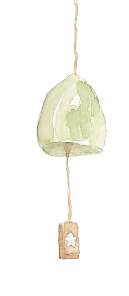 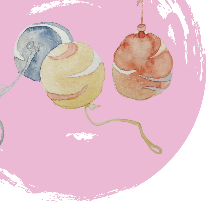 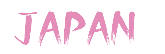 THANK YOU
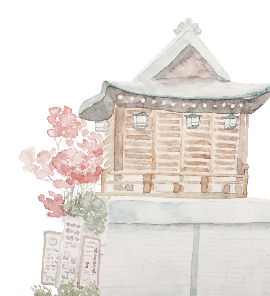 感谢各位观看
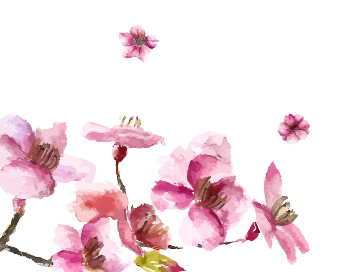